mata atlantica
agatha
Mata atlantica
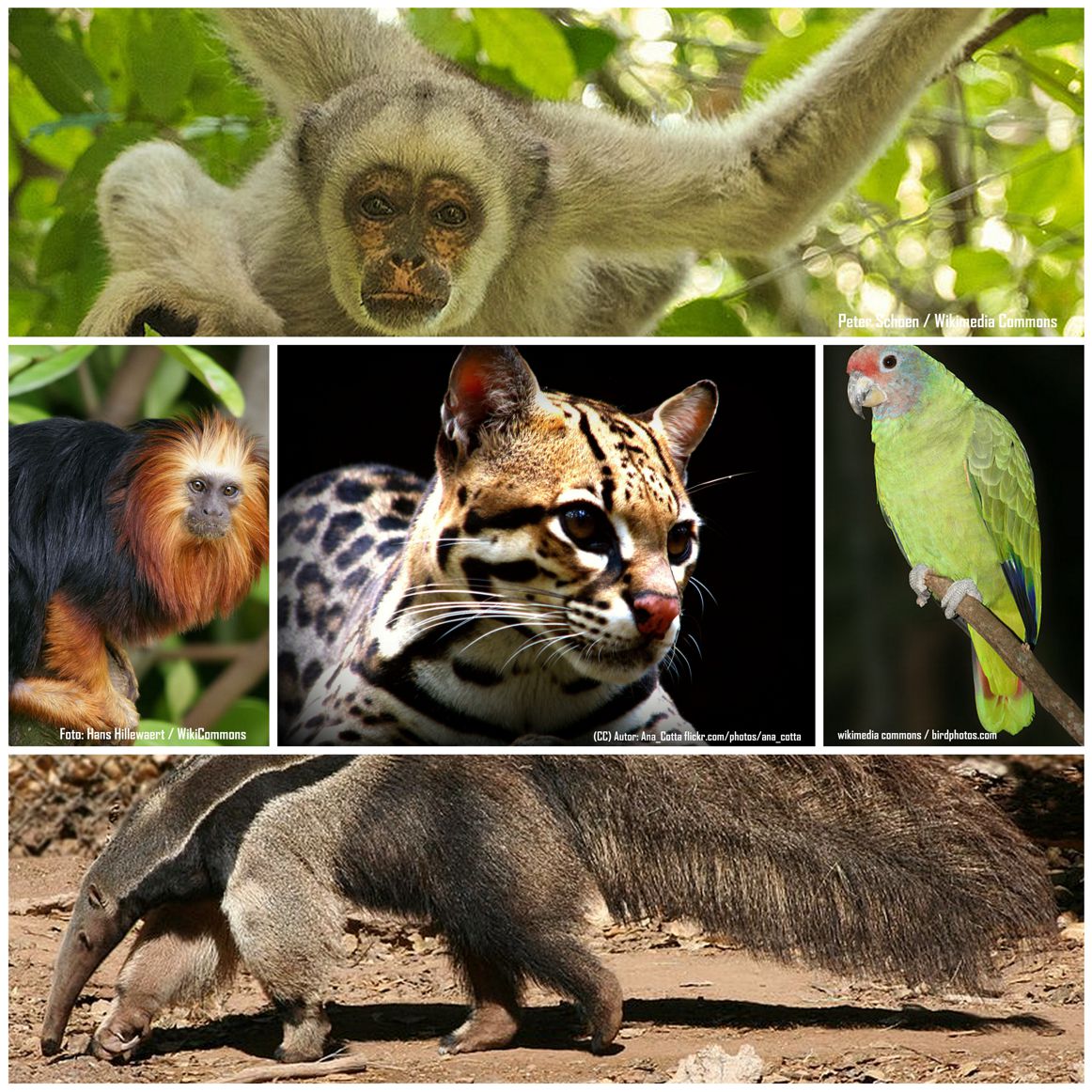 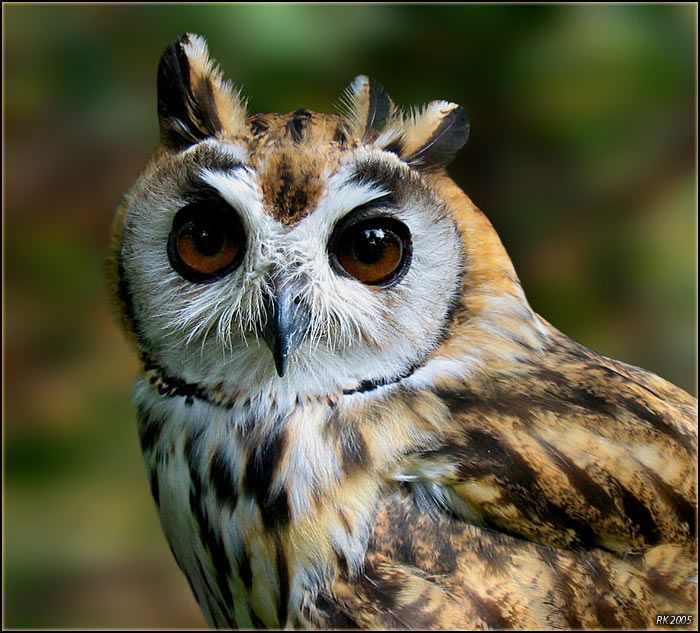 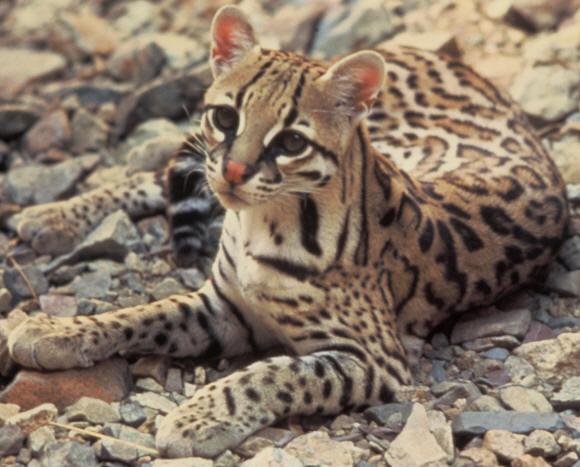 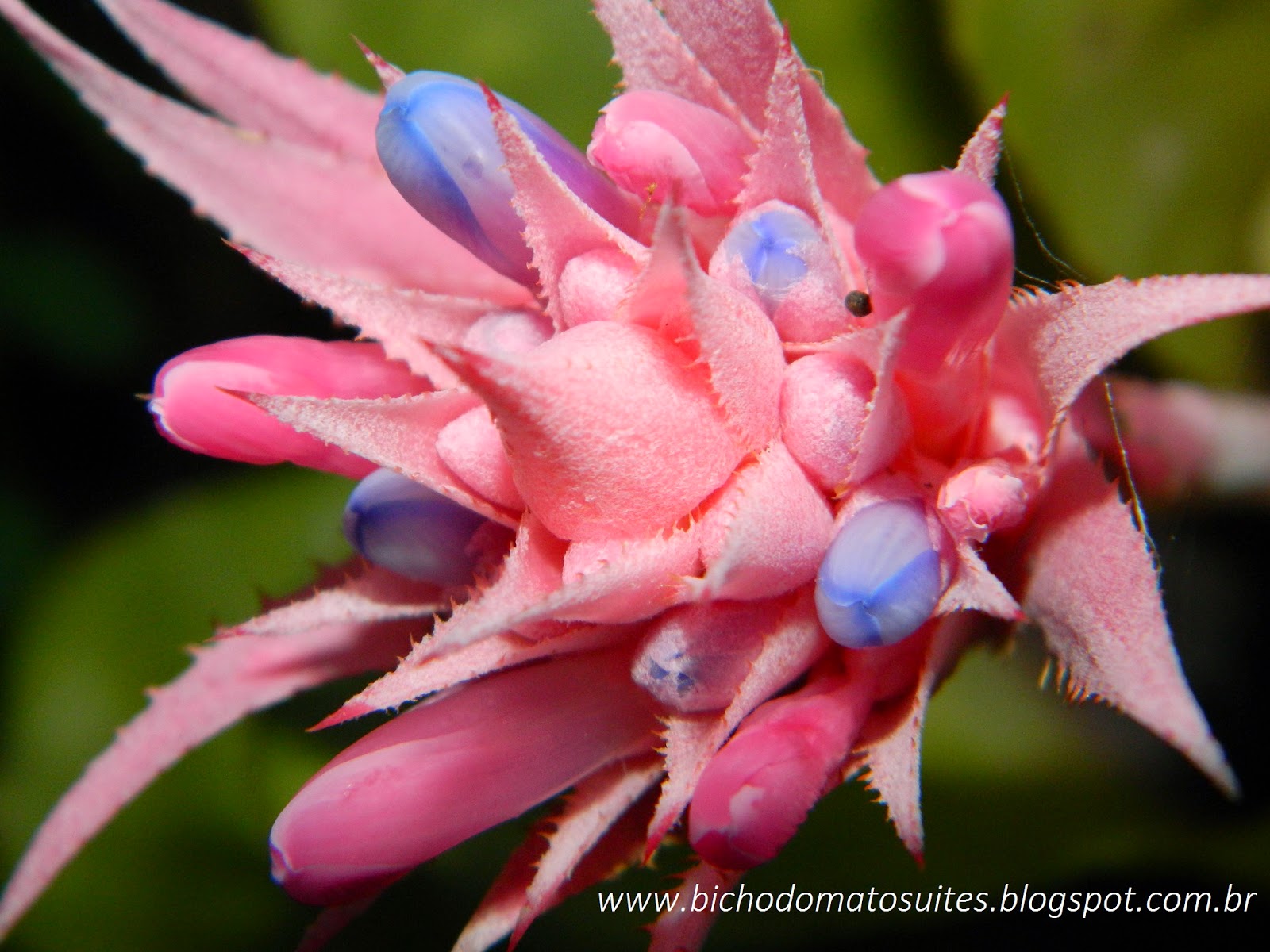 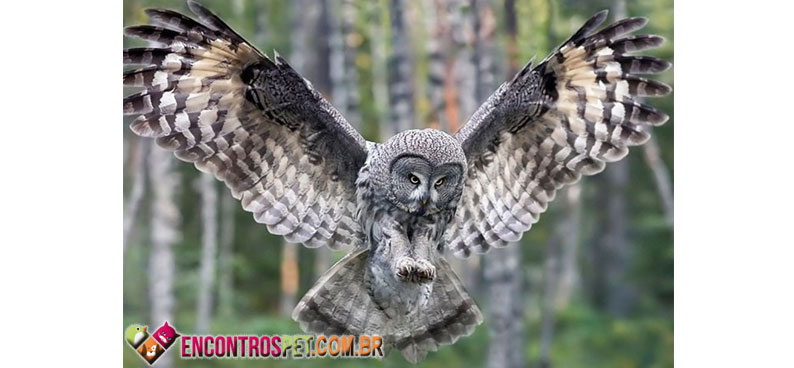 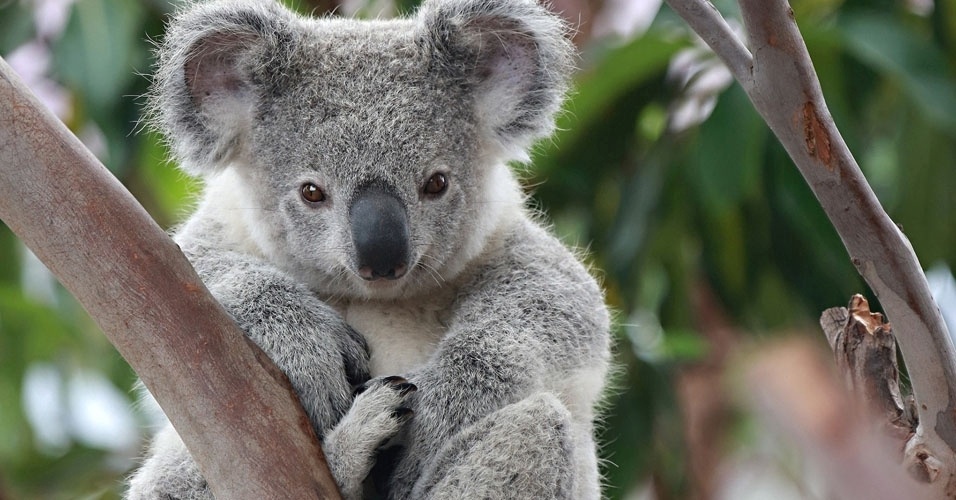 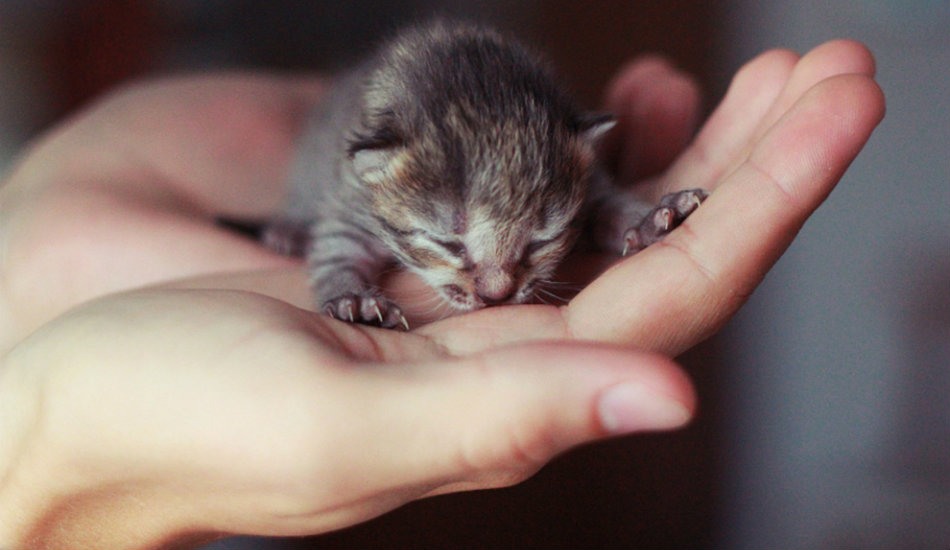 Pasarros
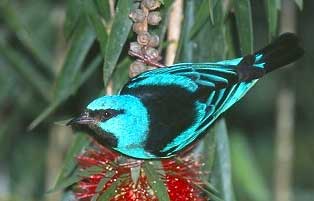 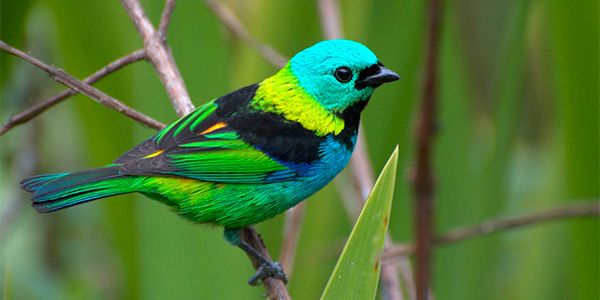 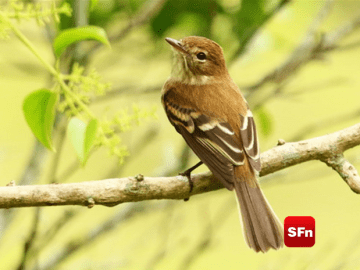